A Fővárosi önkormányzat 2023. évi költségvetésePénzügyi mozgástér, megoldandó feladatok
Kiss Ambrus
főpolgármester-helyettes




2022. december 7.
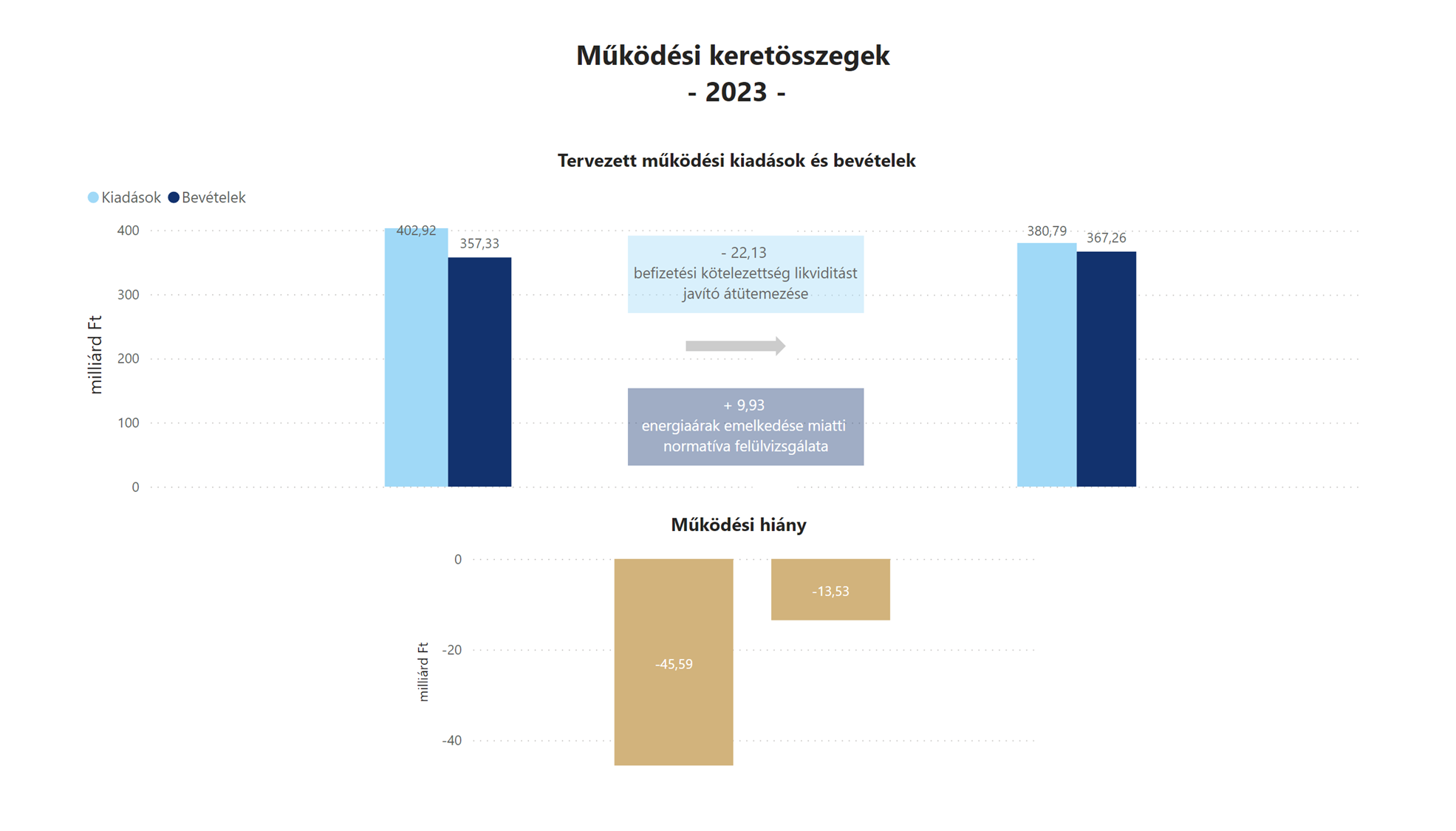 2
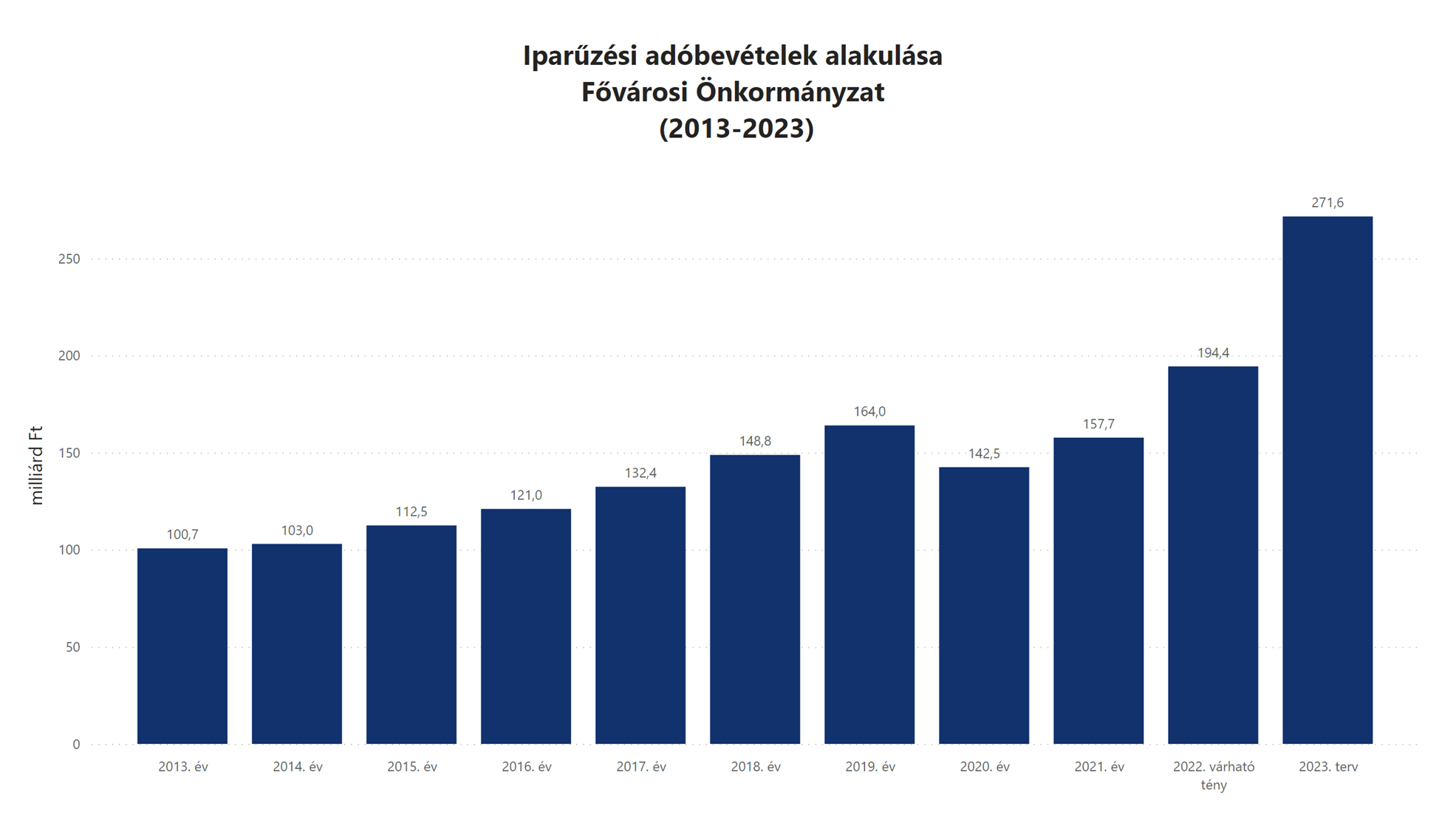 3
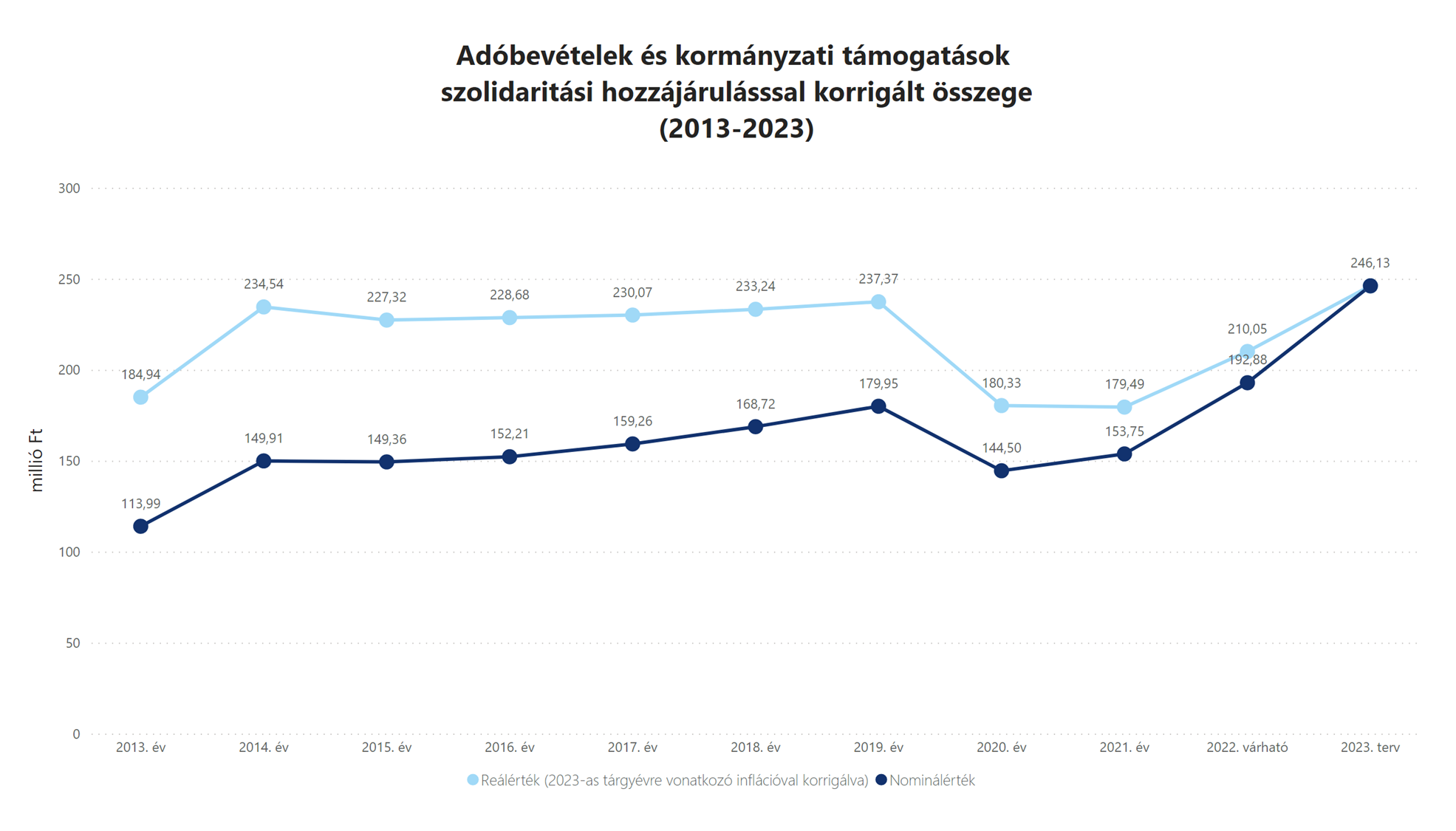 4
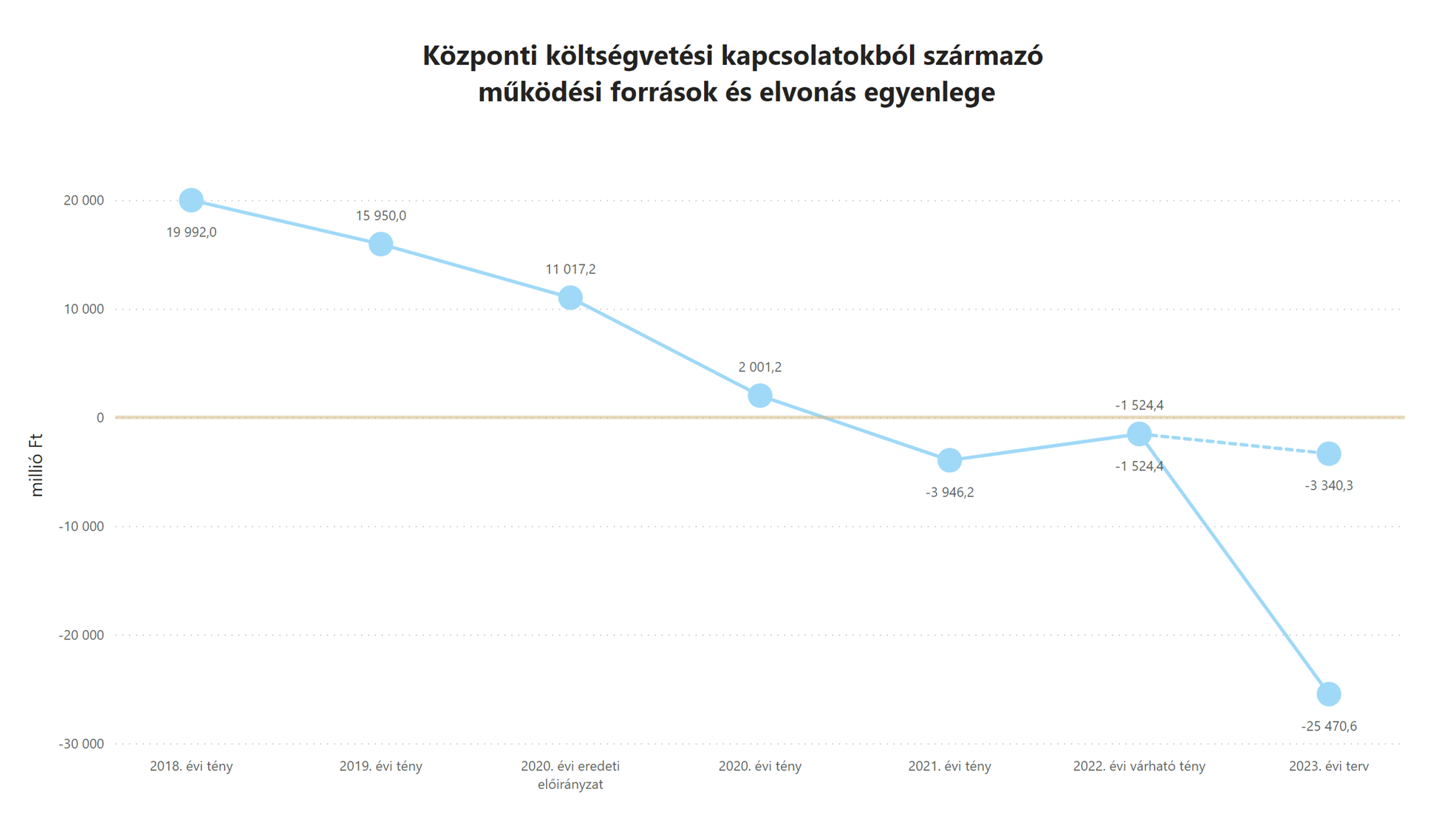 5
6